CSCI-GA 3033-107
https://brightspace.nyu.edu/d2l/home/353819
PQ-SNARKs and recursive proofs
Benedikt Bünz
New York University
Polynomial Commitments
Polynomial Commitment + Poly-IOP for Circuits = SNARKs for Circuits
Plonk Poly-IOP can be used with any PCS
KZG PCS: 
Bilinear group based
Trusted setup
Not quantum secure
Today:  a polynomial commitment scheme from hash functions (quantum secure, no trusted setup)
2
Recall Error correcting codes
3
Error correcting codes
4
Error correcting codes
5
Locally testable codes
6
[Speaker Notes: Similar to PCP! (And very related)]
Proof of Proximity
7
[Speaker Notes: By locally testable we mean that it has sublinear query complexity, i.e. q(n) << n]
Interactive oracle proofs of proximity
A locally testable code has a succinct one-round oracle proof of proximity (previous slide)
 Prover “sends” codeword “oracle” to verifier, and verifier queries q(n) << n locations
More generally, we can have a multi-round oracle proof (just like the IOPs we have seen)! 
Communication complexity of IOPP is the total number of queries over all rounds
8
Interactive Oracle Proof of Proximity
Queries for locations
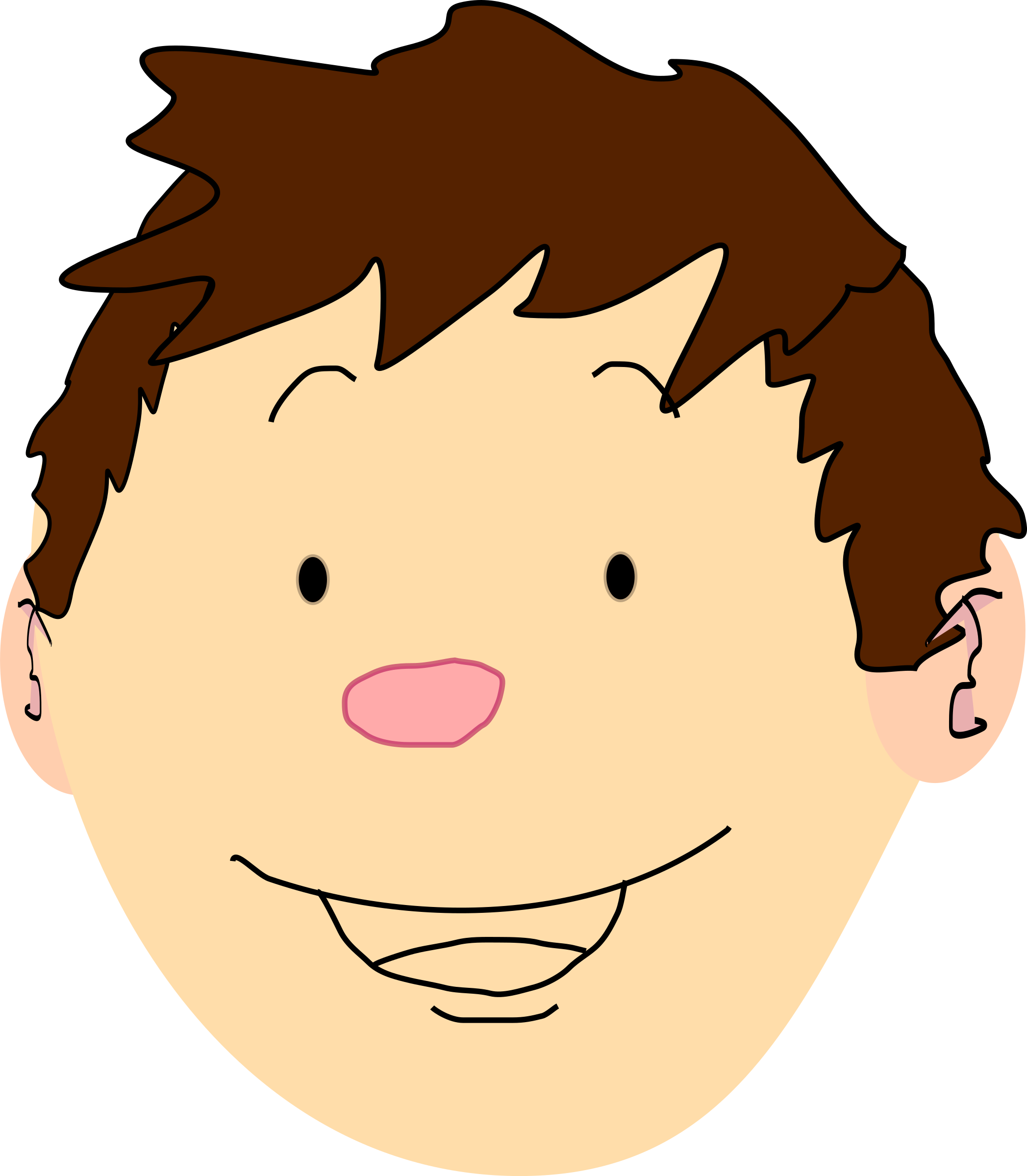 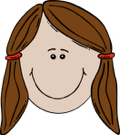 Prover
Verifier
Output Accept/Reject
. 
.
9
From IOPP to a SNARK
Example: Reed-Solomon Code
11
Local testability of RS?
12
[Speaker Notes: There are even better algorithms for locally testing RS, but all achieve query complexity d]
Local testability of RS?
13
Testing RS Code = Low Degree Test
14
Lighero/Breakdown
Ligero Analysis
Fast Reed-Solomon IOPP (FRI)
17
Strawman idea – Split and Combine
18
FRI Protocol
19
FRI Protocol
20
FRI Protocol Analysis
21
FRI Protocol Analysis
22
From FRI to PCS
FRI-based SNARKs
Quantum secure
Very fast prover (only hashing)
Large proofs (100s of kb)
Still fast to verify
Used in many “zkEVMs”, zkRollups
Often the proof is “compressed” (rest of lecture)
Recap: Non-interactive Proof Systems
Recap: zkRollup
Today:  every miner must verify every posted Tx
verifyπ
verifyall Tx
verify all Tx     ⇒  short proof π
verifyall Tx
verifyπ
verifyall Tx
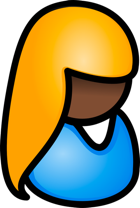 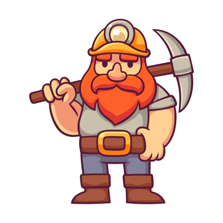 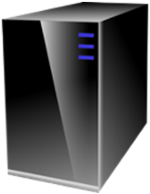 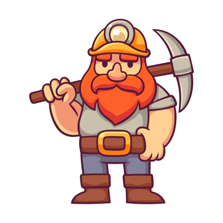 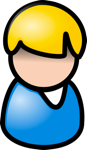 summary,   π
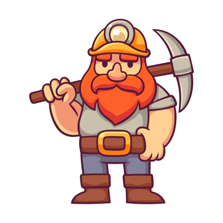 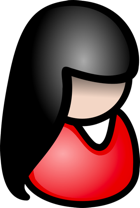 Rollup Server
verifying proof is much easier than verifying 10K Tx
Recap: zkRollup
Today:  every miner must verify every posted Tx
verifyπ
verifyall Tx
verify all Tx     ⇒  short proof π
verifyall Tx
verifyπ
verifyall Tx
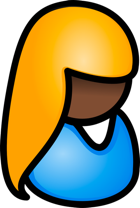 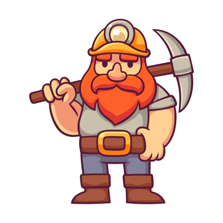 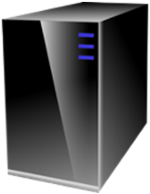 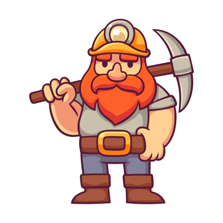 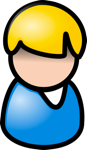 summary,   π
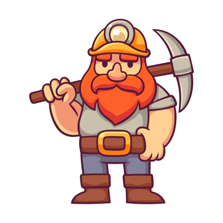 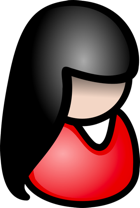 Rollup Server
verifying proof is much easier than verifying 10K Tx
Rollup with many coordinators
verifyπ
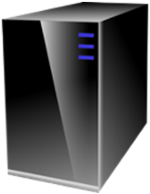 summary1,   π1
verifyπ
verifyπ
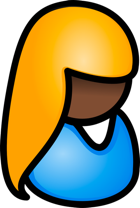 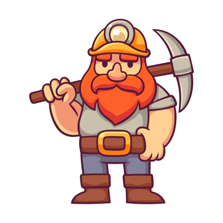 Server 1
summary,   π
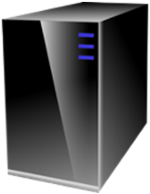 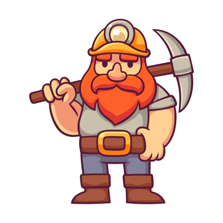 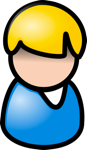 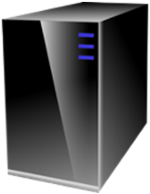 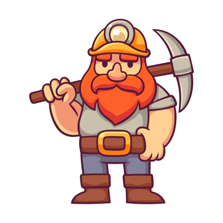 summary2,   π2
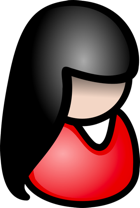 Server 2
Zk-zk-Rollup
Multiple servers
Each responsible for subset of users (no overlaps)
Rollup aggregator (can be one of the servers)
Rollup aggregator combines summaries (balance table) and creates one proof that
How can we combine proofs?
Trivial solution: 
All servers forward all Tx
Rollup aggregator creates one SNARK
Does not save work
Recap: Non-interactive Proof Systems
SNARK of a SNARK Proof
SNARK of SNARK
How can we aggregate proofs?
32
SNARK of SNARKs
How can we aggregate proofs?
33
SNARK of SNARKs
Note that C’ depends only on V and Sv (not on C1,C2)
We can express V as a circuit:
Building SNARK of SNARKs
How big is C’?
Comparison |SHA256 circuit| = 20k gates
First SNARK of SNARK ~1 million gates with trusted setup (BCTV14)
Today less than 50k gates (Halo, BCLMS20, Nova) 
no trusted setup
Independent of inner SNARK circuits!
Rollup with many coordinators
verifyπ
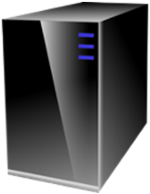 summary1,   π2
verifyπ
verifyπ
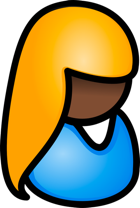 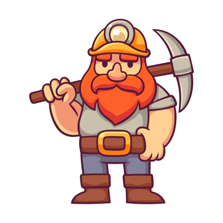 Server 1
summary,   π
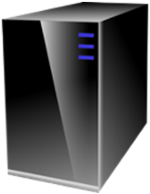 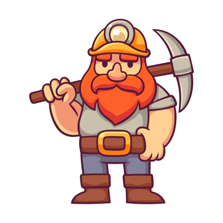 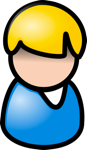 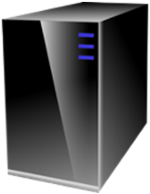 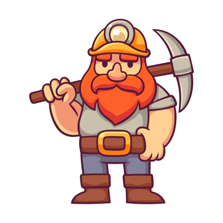 summary2,   π1
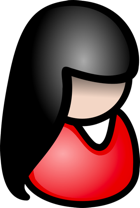 Server 2
Zk-zk-Rollup
root
Merkle tree
Build one root from summaries
Tornado cash
H1, H2:  R ⇾ {0,1}256
Treasury:  300 DAI
100 DAI pool:
   each coin = 100 DAI
Merkleroot
nf1
coins
Merkle
root
Withdraw coin #3to addr A:
nf2
nf
(32 bytes)
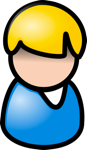 next = 5
tree of
height 20
(220 leaves)
nullifiers
100 DAI
contract state
… but observer does not know which are spent
C1  C2  C3  C4  0 … 0
to address A
public list of coins
[Speaker Notes: Stress that H1 is collision resistant.]
zk3-Rollup (tornado cash rollup)
verifyπ
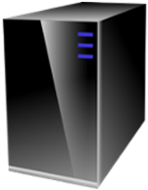 summary1,   π1
verifyπ
verifyπ
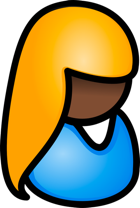 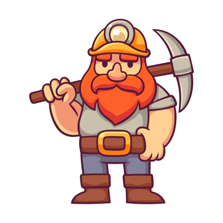 Rollup Server 1
summary,   π
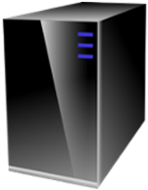 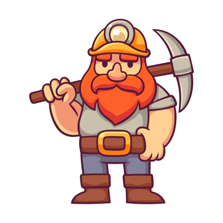 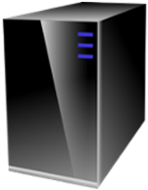 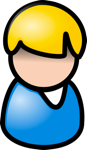 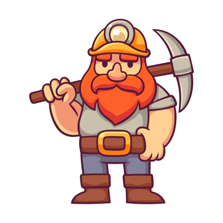 summary2,   π2
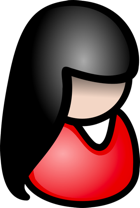 Rollup Server 2
zk3-Rollup
Enhancing transactions with SNARKs
We’ve seen that private transactions require zero-knowledge proofs
Add ZK-SNARKs to every transaction
Level 1 coordinators verify transaction by verifying transaction ZK-SNARKs
Additionally, we can have more complicated transactions (Smart Contracts) 
Transaction verification is constant time regardless of proof complexity	
Can we also hide the smart contract?
ZEXE private execution
ZEXE is a model of computation (like UTXOs/Scripts or Accounts/EVM)
The basic unit is a record (similar to a UTXO)
Every transaction consumes records and creates records
Universal predicate: Prevents double spends
Birth predicate: Says how a record can be created
Death predicate: Says how a record can be consumed
ZEXE private execution
Record 1:
Birth predicate 1
Death predicate 1
Payload 1
Record 3:
Birth predicate 3
Death predicate 3 
Payload 3
Record 2:
Birth predicate 1
Death predicate 1 
Payload 1
TX checks that Record 1 and Record 2 have not been spent
Birth3(R1, R2,R3) and Death1(R1, R2,R3) and Death2(R1,R2,R3)
ZEXE private execution
Universal predicate (similar to tornado cash)
Uses nullifiers
Checks that nullifier=H(sk,records) is properly created
Checks that nullifier only appears once
Prevents double spends
Merkleroot
tree of
height 20
(220 leaves)
R1  R2  R3 … 0 0 0
Implementing assets with ZEXE
Record payload has a value v and an asset id 
Birth predicate
Defines the token
New record id needs to match consumed predicate ids
New record value is sum of inputs
Death predicate
Defines the SCRIPT
E.g. spendable by signature
E.g. Spendable by multisigature + preimage of hash
Implementing smart contracts with ZEXE
Record payload is state of smart contract, smart contract instance id
Birth predicate
Either creates smart contract or
One of the inputs needs to be the old smart contract record
Death predicate
Defines the smart contract logic
ZEXE game of Chess
Record payload is state of smart contract, smart contract instance id
Birth predicate
Starts new game (and assigns pks to black/white) or
One of the inputs needs to be the old chess game
Death predicate
If game finished then pay money to the winner
Otherwise input records must be game record + one move record
Move record must be signed by the right player 
Move record must contain a valid move
Making ZEXE private
Merkleroot
MT of all records
tree of
height 20
(220 leaves)
Birth and death predicate as well as records are private!
R1  R2  R3 … 0 0 0
Hitchhikers guide to the galaxy
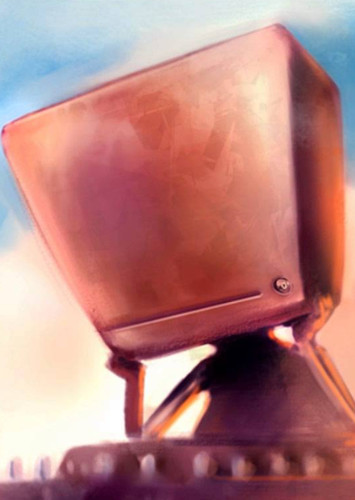 What if we want to verify that computation?
Output (42)
Input
Long Computation
SNARKs for long computations
Issues:
-P takes very long
-Starts after proving after computation finished
-Can’t hand off computation
-S also runs at least linear in |C| 
(ok if many proofs)
C – Circuit for long computation
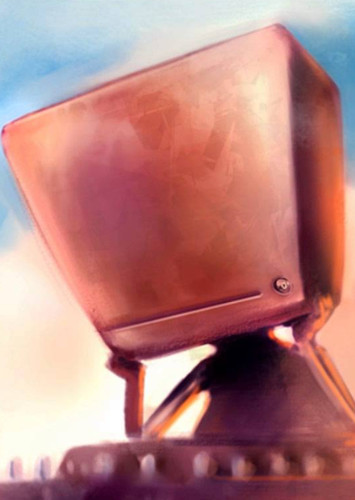 Input
Long Computation, Transcript
Handing off computation
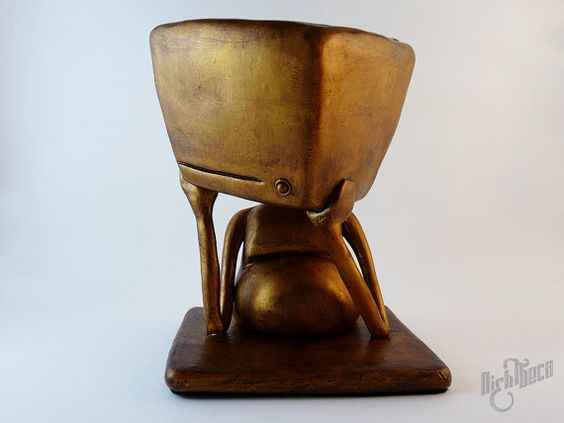 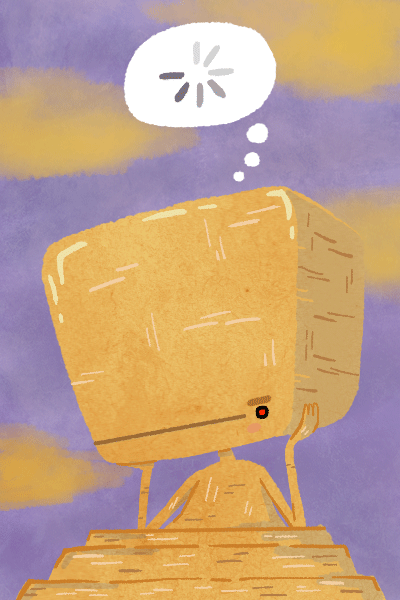 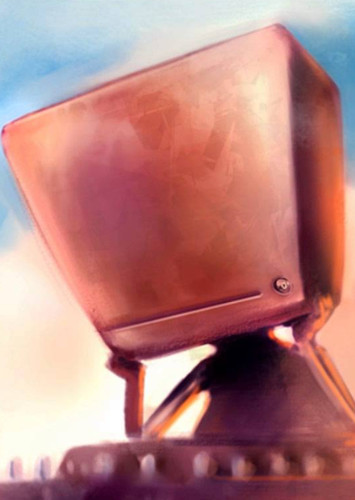 Input
transcript1
transcript2
transcript3
Incremental Proofs
We need updatable/incremental proofs
PhotoProof
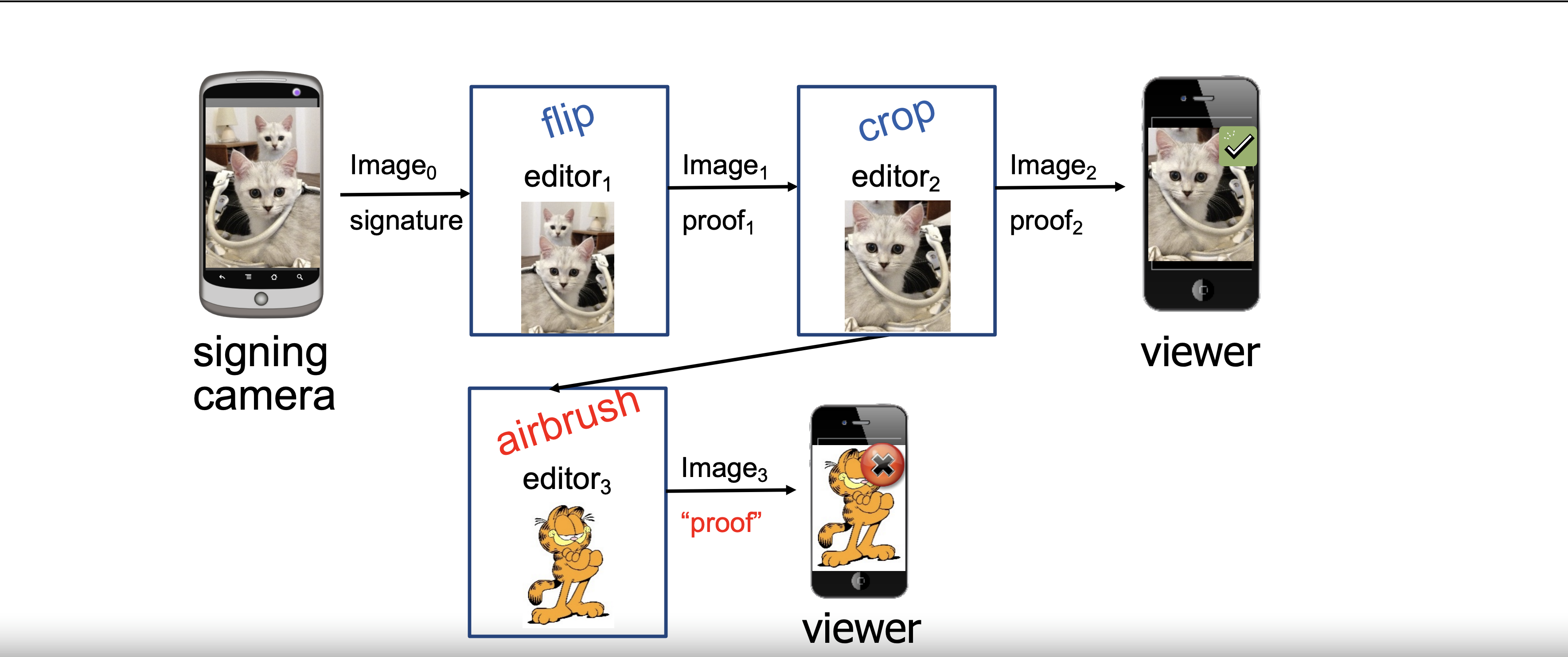 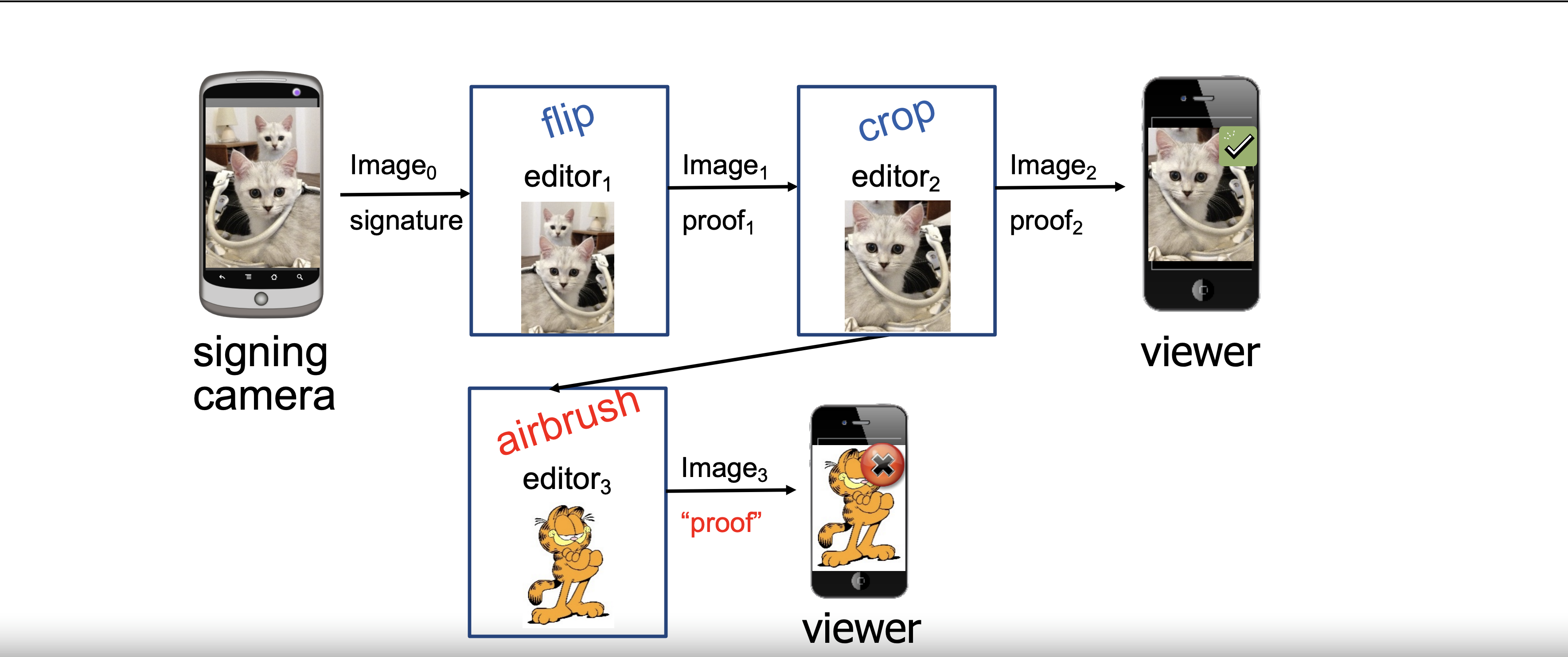 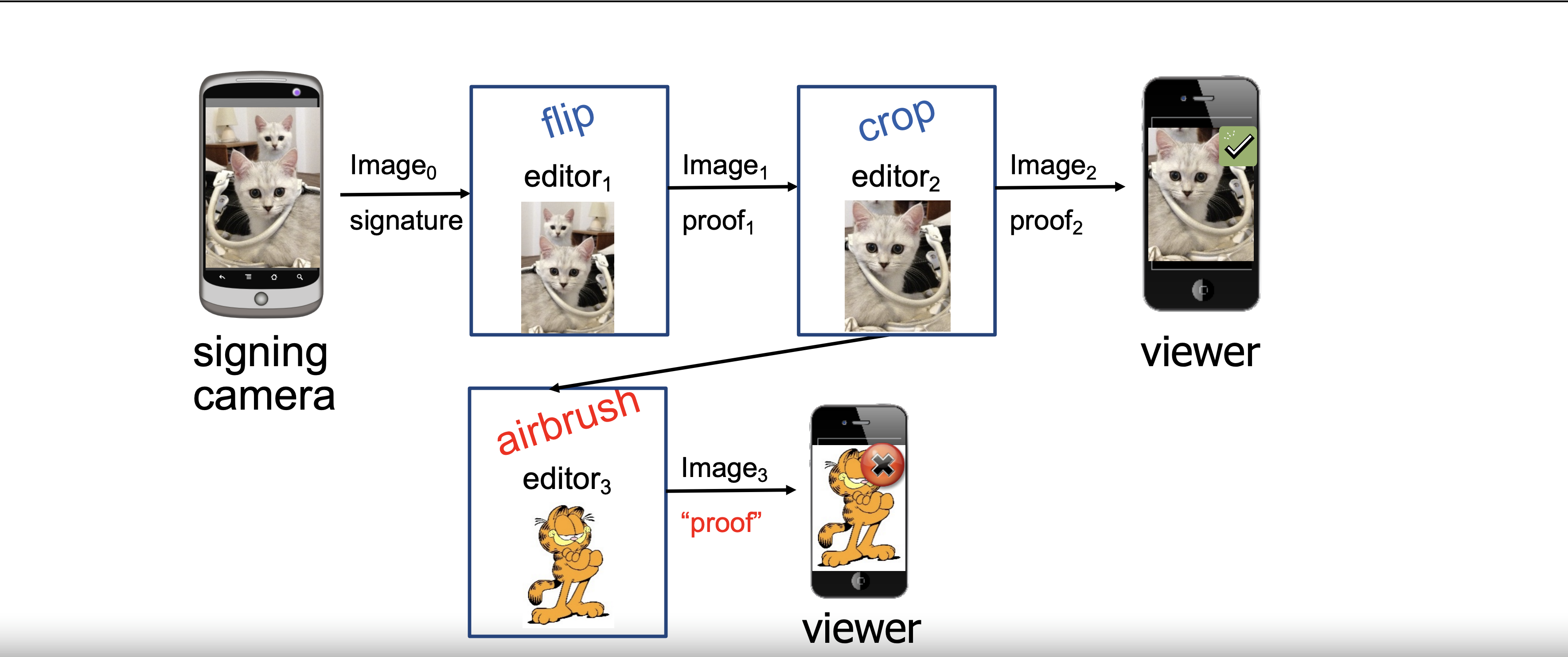 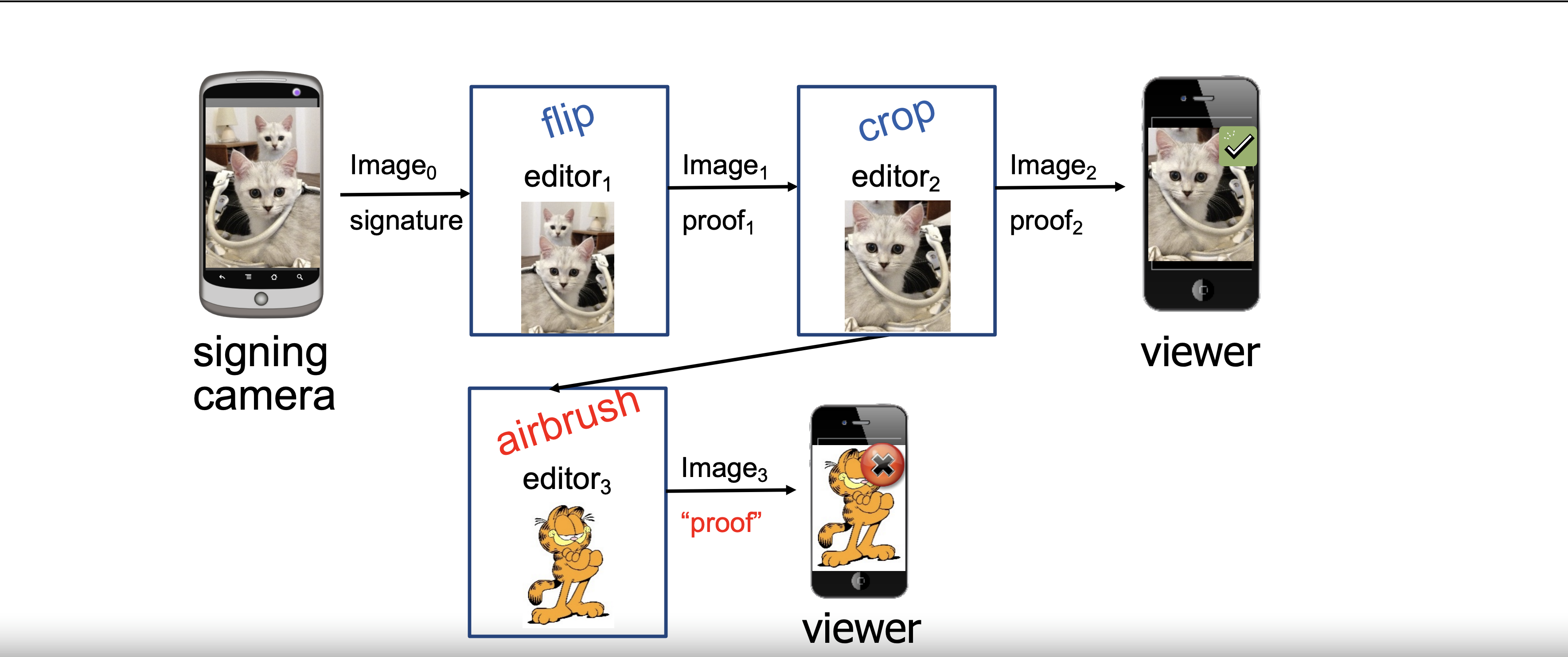 Viewer can still verify authenticity
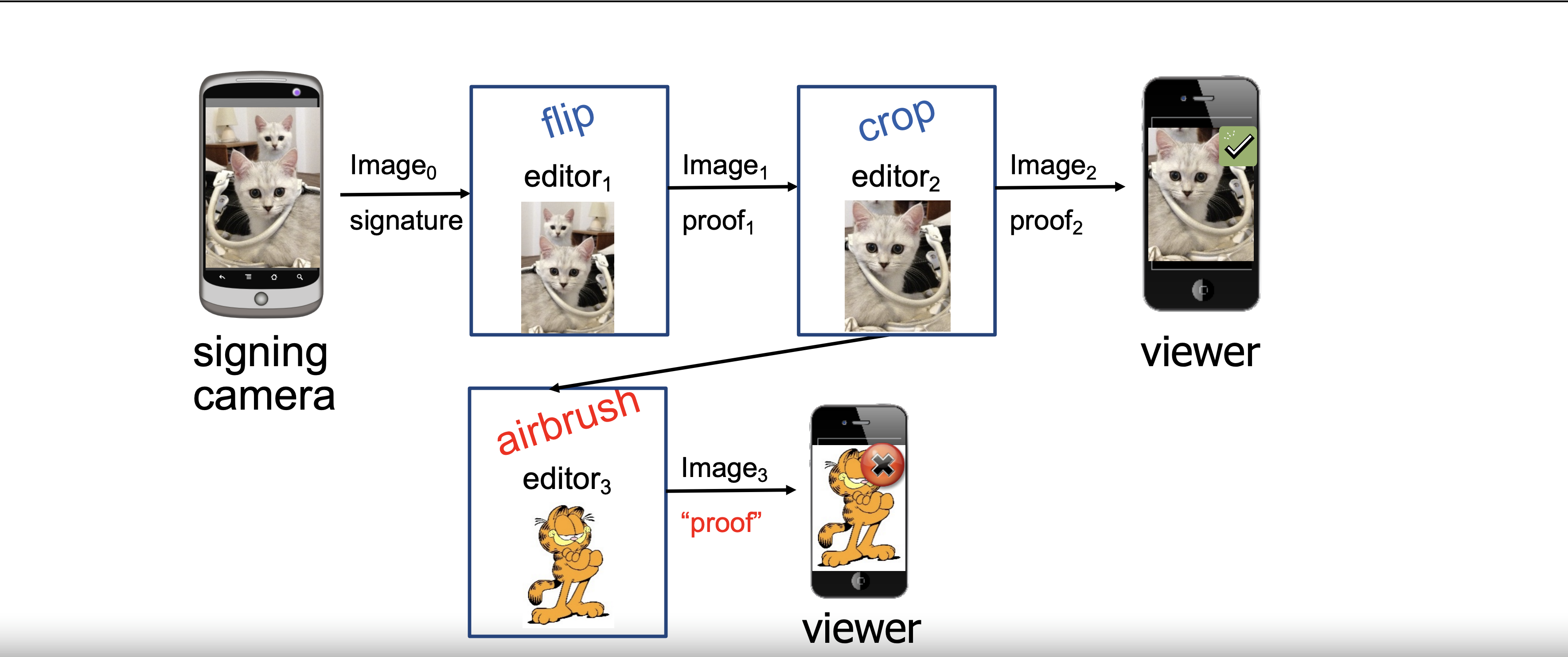 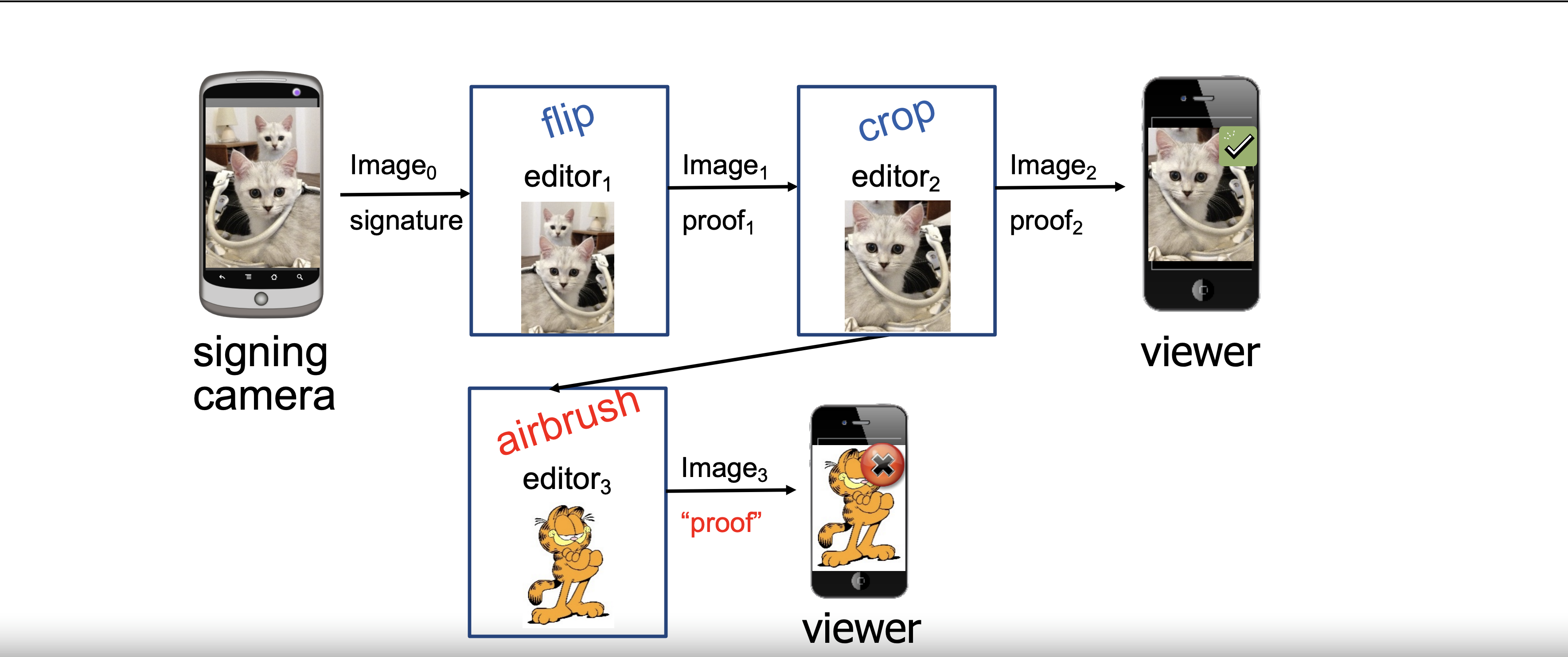 Allow valid updates of photo and provide proof
PhotoProof
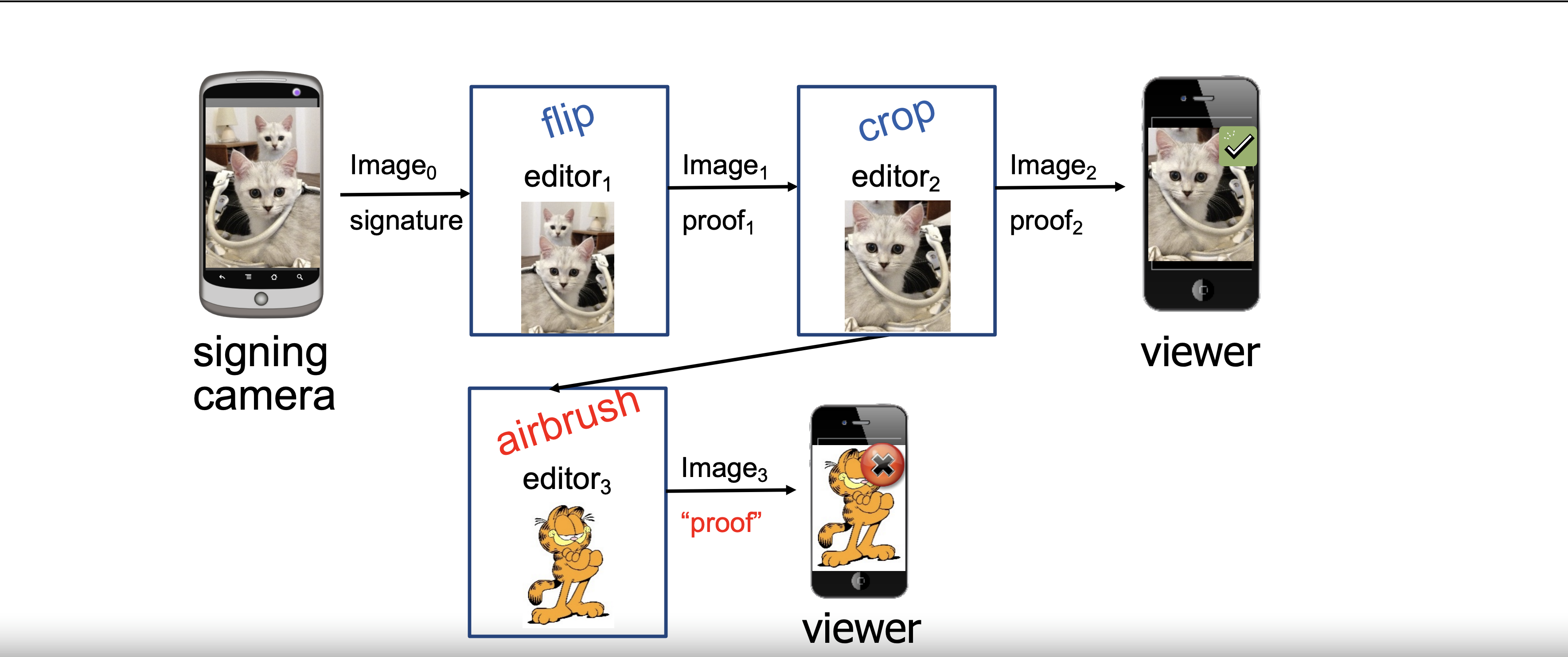 Proof allows valid edits only, Incrementally updated
Constant size blockchains
Rollup reduces the verification cost
Still linear in the number of state updates
When a node joins the network they need to verify one rollup proof per block!
In general starting a full node requires verification of all blocks
Can take days!
Constant size Blockchain
Merkle tree
Transactions
Constant size Blockchain
Merkle tree
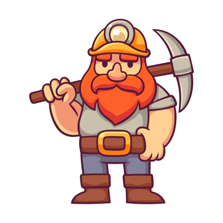 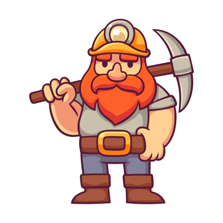 Head and State 4
Old miner
New miner
Transactions
Constant size Blockchain
Light clients can verify every block! 
Low memory, low computation 
Independent of length of chain or #transactions
Relies on data serving nodes for synching

Practical today!
END  OF  LECTURE